LearningApps bemutató
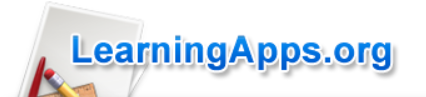 Czirják Karina2021. 03. 10.
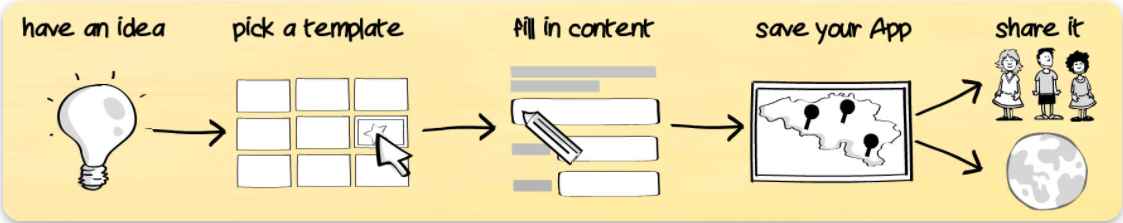 Webes alkalmazás, ami tanuló kockákat tartalmaz, ezzel is segítve a tanulást
A már meglévő kockák között is lehet keresni, de te magad is készíthetsz
Megfelelő tanulási környezetben használható, de önmagában nem lezárt tanítási egység
Mi is a LearningApps?
Milyen típusú feladatokat lehet készíteni?
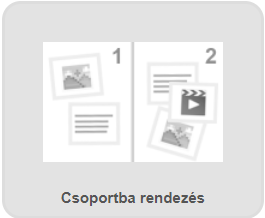 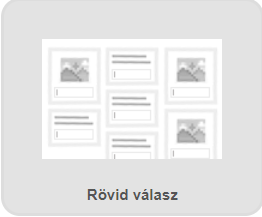 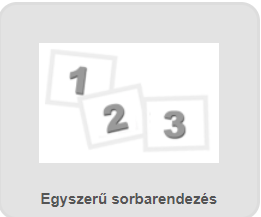 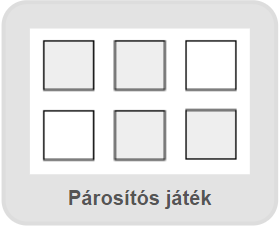 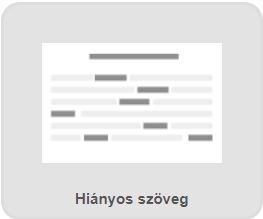 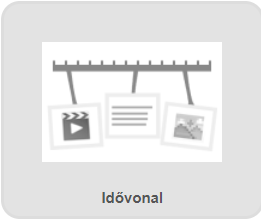 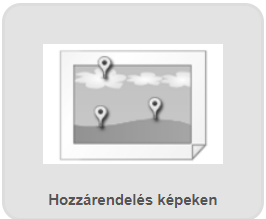 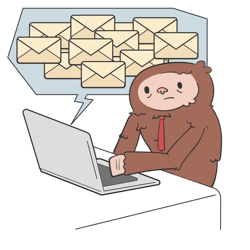 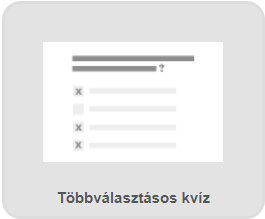 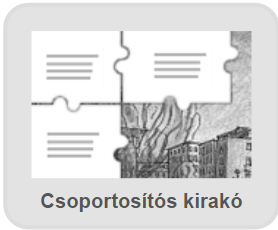 Ha valami extrát szeretnénk, ami egy egész tanórát kitölt…
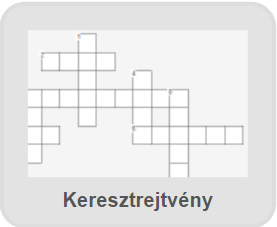 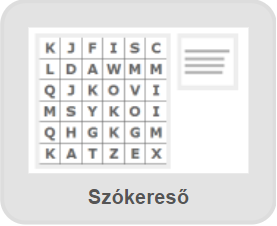 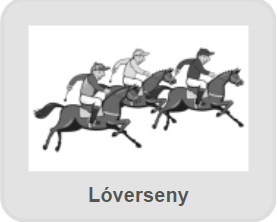 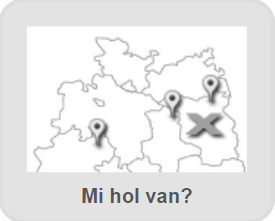 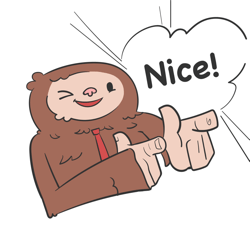 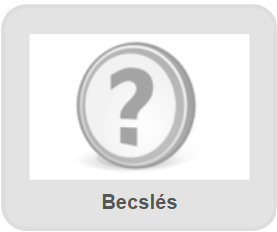 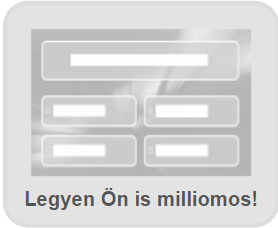 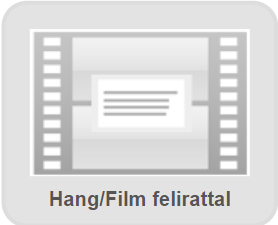 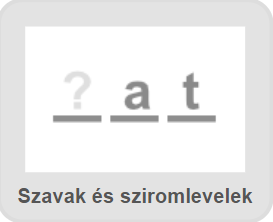 Kik tudják felhasználni a feladatokat?
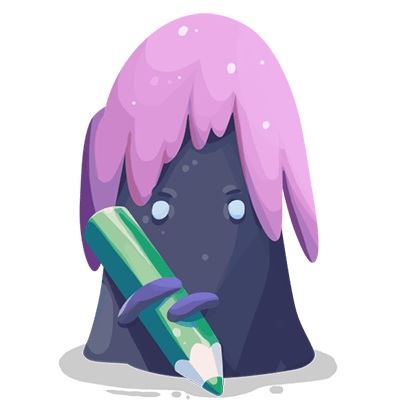 A feladatokat, amelyeket az előző két dián felsoroltam, olyan tanárok tudják felhasználni, akik…
… a távoktatásban gyakorlónak szánnak játékos feladatokat.
… nyelvoktatásban a nyelvtani szerkezeteket szeretnének könnyedebben tanítani.
… unják a megszokott kereteket, és fel akarják dobni az órákat.
… szeretnek kis energiabefektetéssel sokszor felhasználható feladatokat készíteni. 
… nem szeretnek sok különböző feladatot legyártani, hanem egy „basic” megoldást keresnek. 
… történelmi idővonalat szeretnének adni a tanulók kezébe. 
… egész órás ismétlést, vagy összefoglalást szeretnének alkotni.
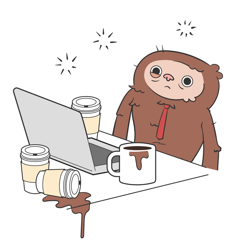 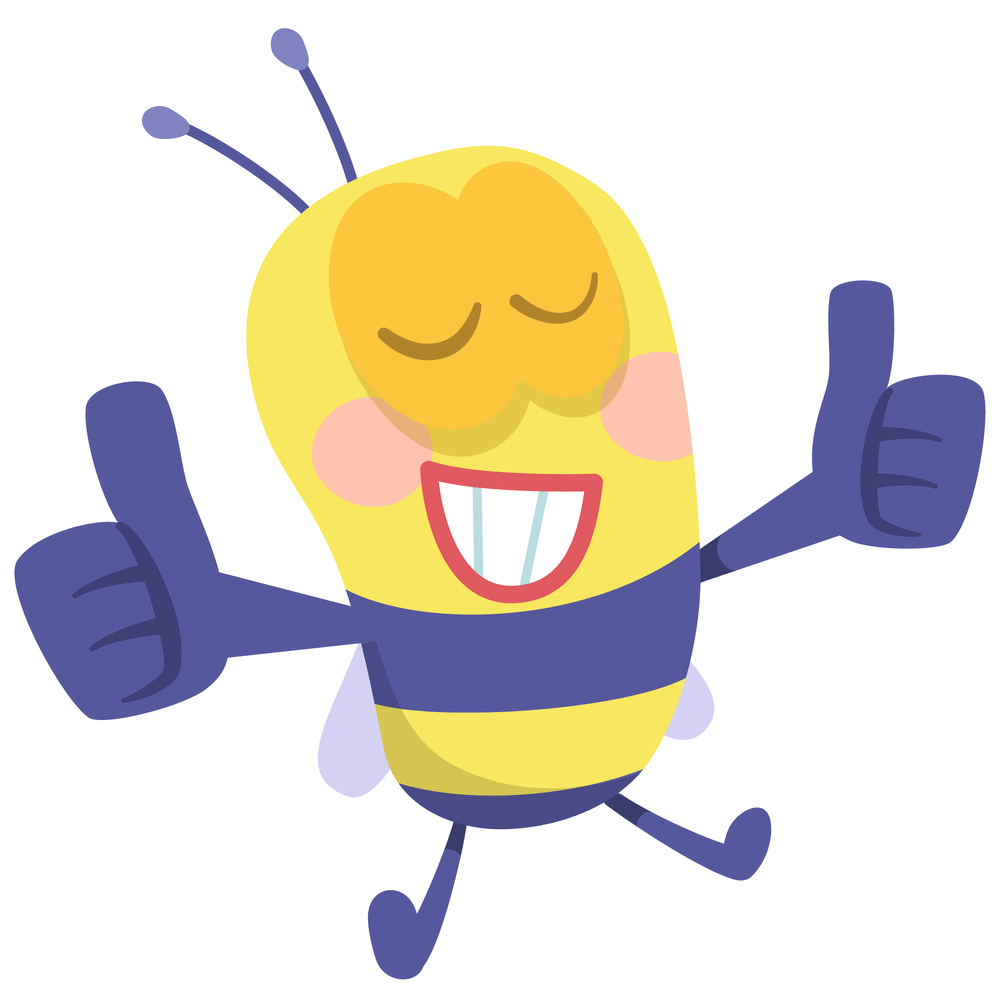 Mire használható?Előnyök
Széles választéka áll rendelkezésünkre a feladatoknak
Mások tankockáit is használhatjuk
Válogathatunk különböző szintek szerint a már kész tankockák között
Tantárgyakon belül is lehet válogatni a témák között
Nem csak szöveget lehet beszúrni, hanem képeket, videókat, hanganyagokat is. 
Megfogalmazhatunk saját megerősítő üzeneteket.
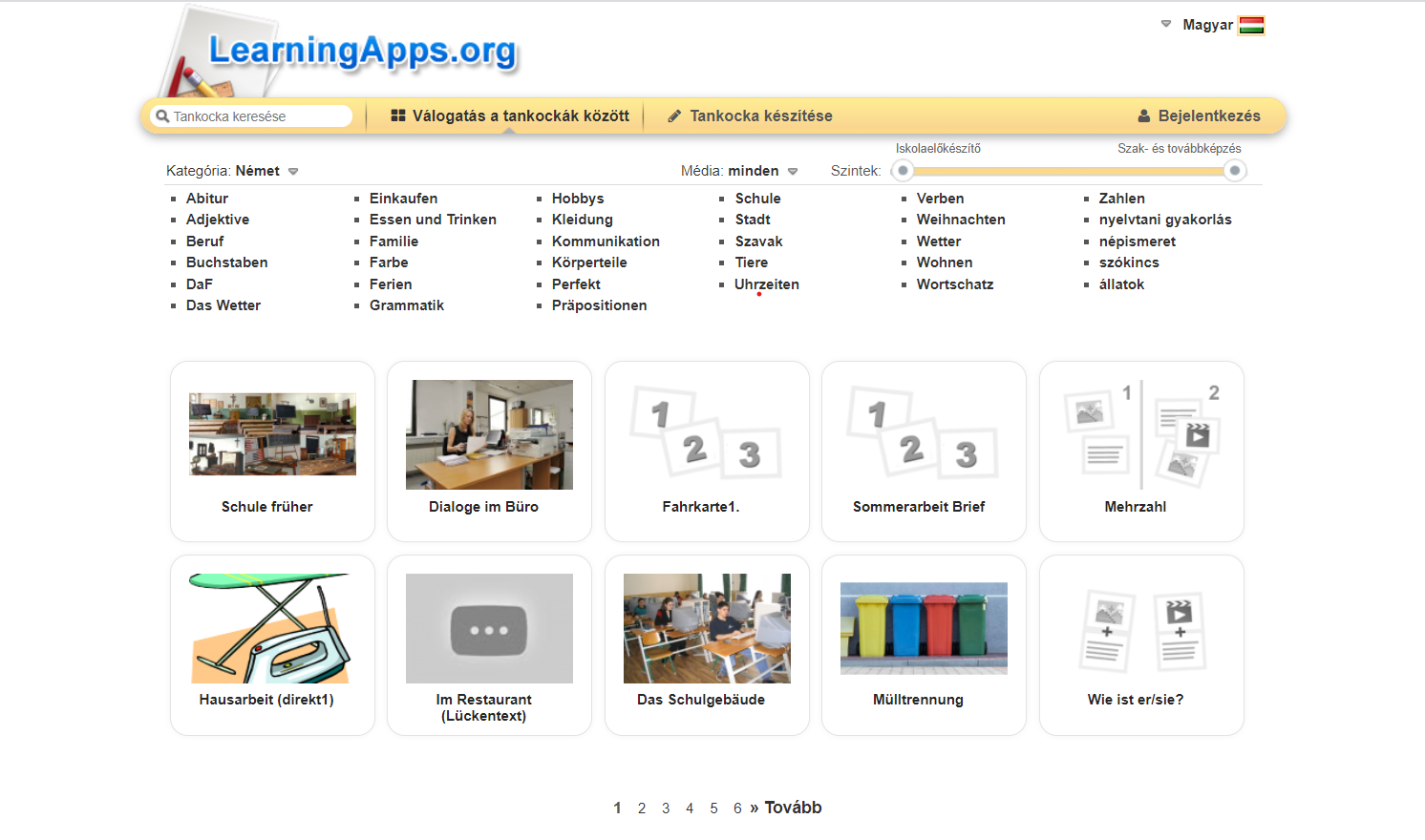 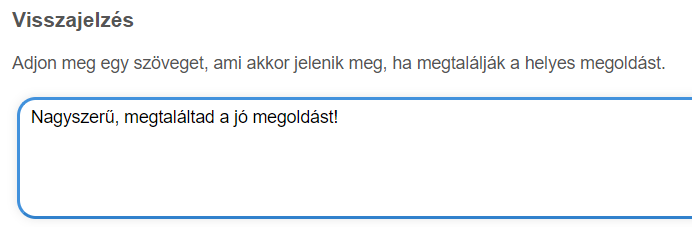 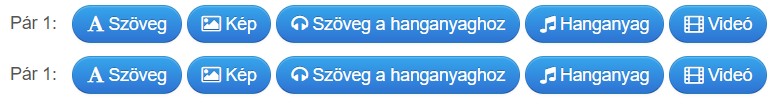 Mire használható? Hátrányok
Amíg a tankockákat szerkesztjük, nem láthatjuk a feladatot egészében, csak a végén kapunk egy képet
A kezelőfelület egysíkú, de minden fontos információt tartalmaz
Sokszor lassú a betöltési idő
A színek elég korlátozottak, így nem lehet színekkel összekapcsolni a tananyagot
Sok a hiba a már kész feladatokban (legalábbis a német nyelvet tanító kockák között)
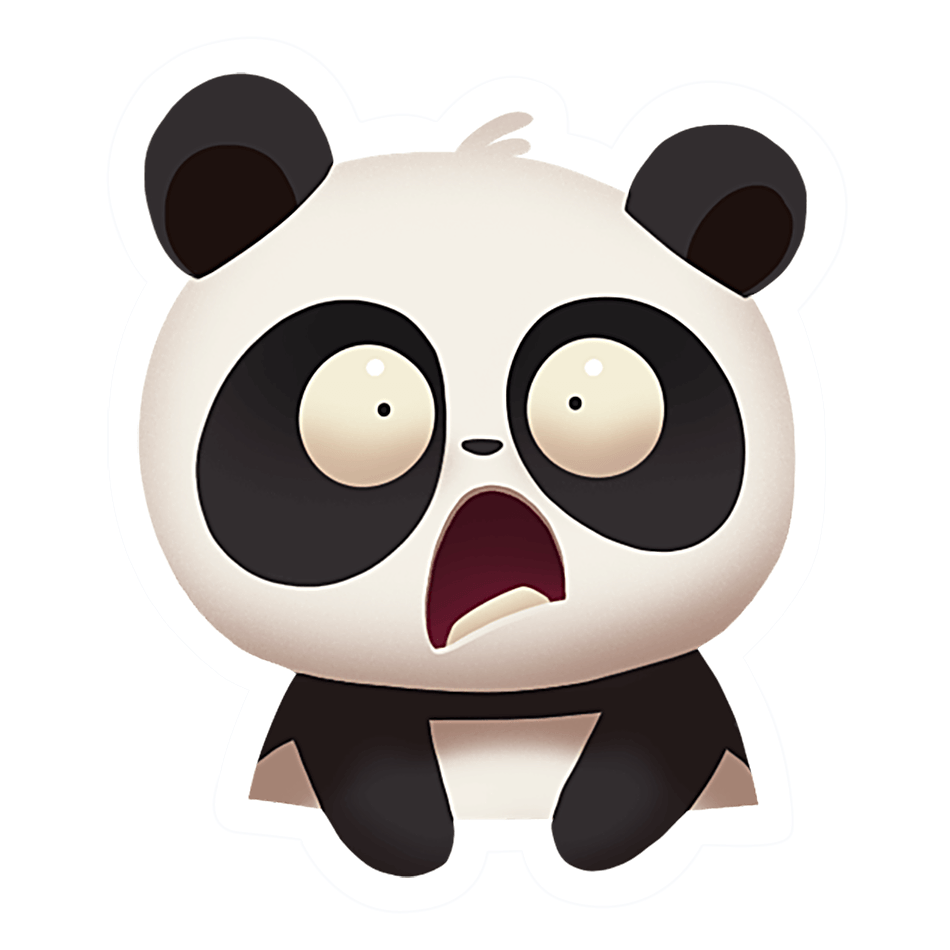 Milyen programmal helyettesíthető?
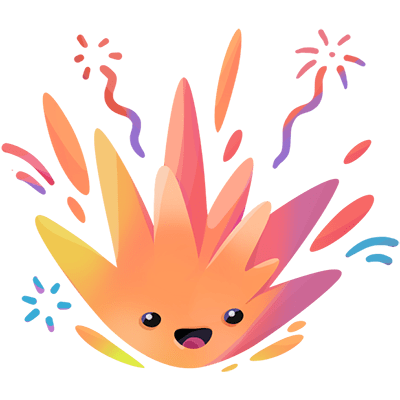 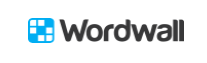 Köszönöm szépen a figyelmet!